Poučak o sinusima
Lidija Blagojević, prof. savjetnik
Trigonometrija pravokutnog trokuta
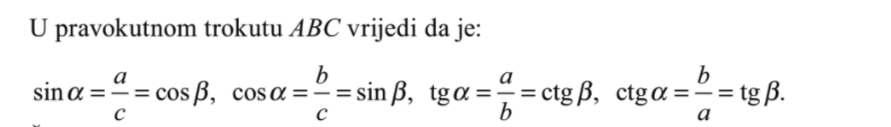 Što ako je zadani trokut šiljastokutniili tupokutni?
Poučak o sinusima
Poučak o sinusima
Poučak o sinusima
Zadana stranica i dva kuta
Primjer 1.
Zad 1(str.43) DZ
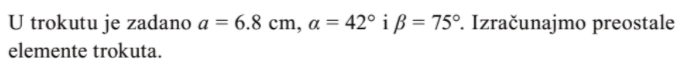 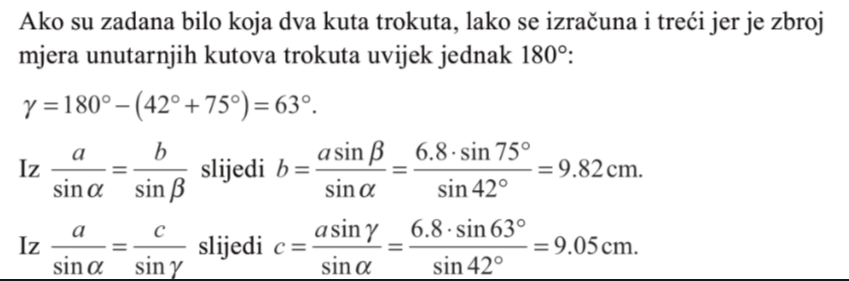 Zadane dvije stranice i kut nasuprot jednoj od njih
Primjer 2.
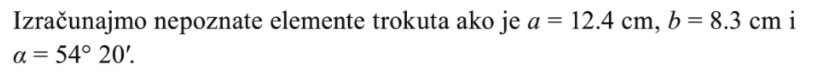 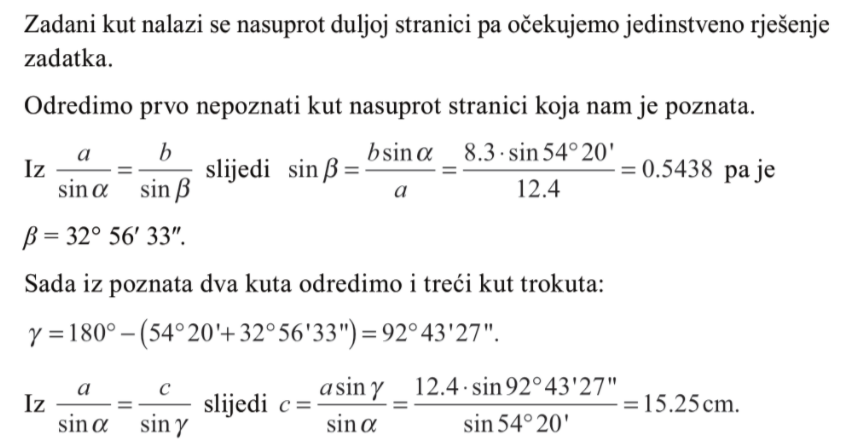 Zad 2(str.44) DZ
Zadane dvije stranice i kut nasuprot jednoj od njih
Primjer 3.
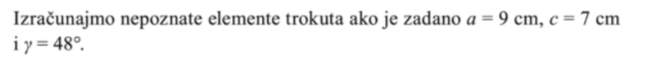 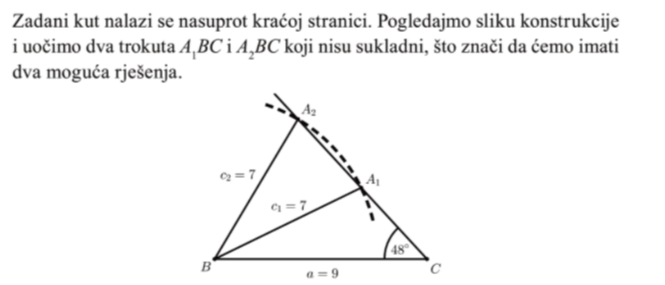 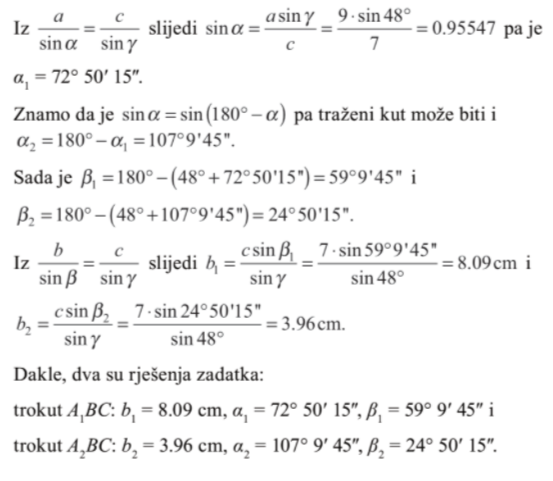 Zadane dvije stranice i kut nasuprot jednoj od njih
Primjer 4.
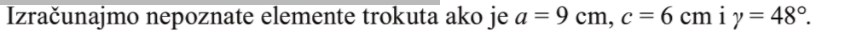 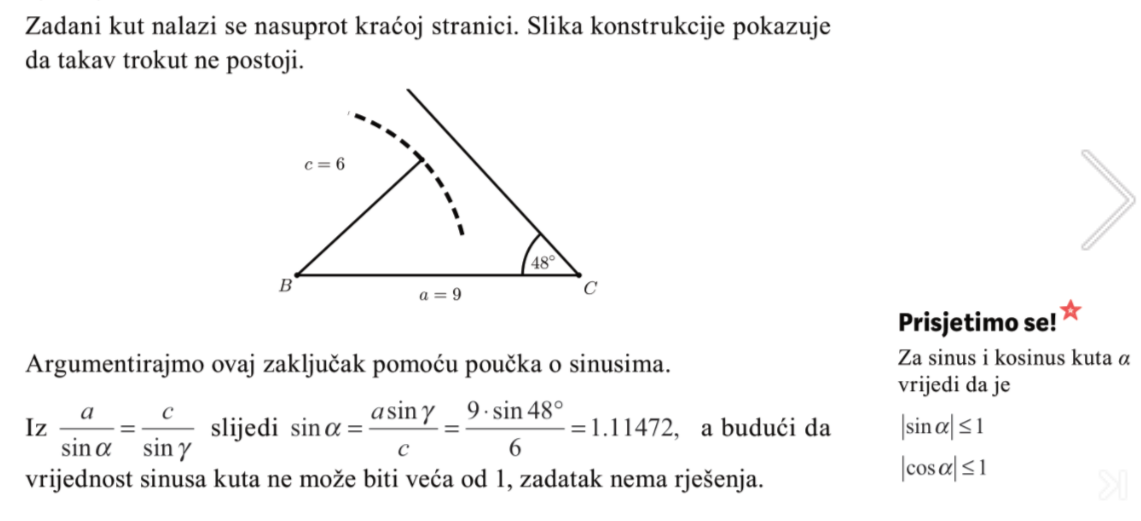 Zad 3(str.45) DZ
Veza sinusovog poučka s polumjerom opisane kružnice trokutu
Veza sinusovog poučka s polumjerom opisane kružnice trokutu
Primjer 5.
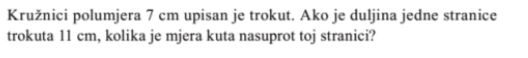 Zad 4(str.47) DZ
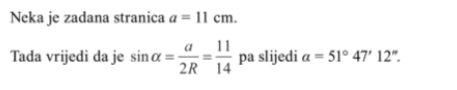 Površina trokuta
Površina trokuta
Primjer 6.
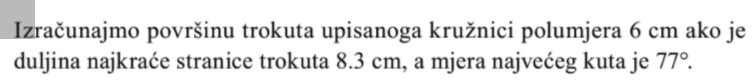 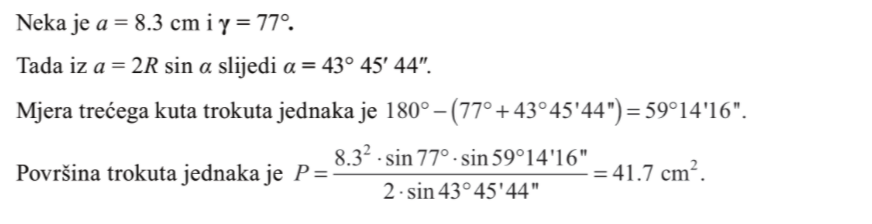 Zad 5(str.49) DZ
Primjene poučka o sinusima
Primjer 7. Određivanje visine objekta
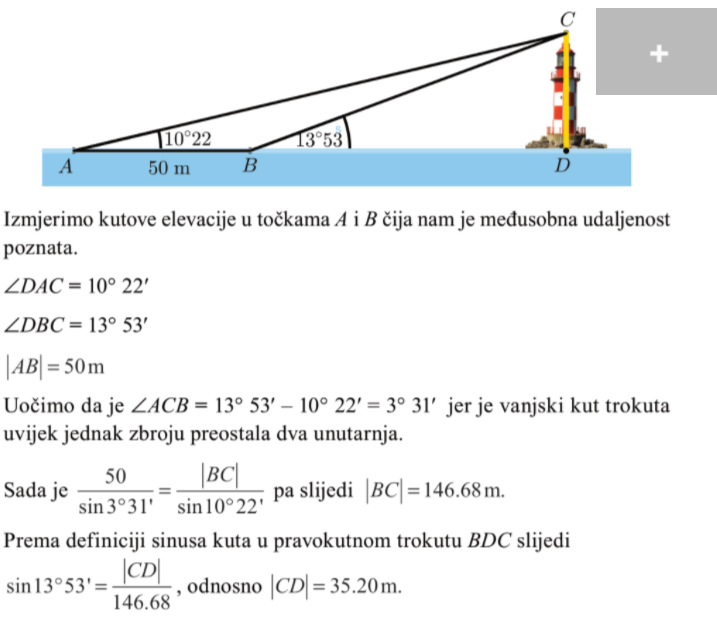 Zad 6(str.50) DZ
Primjer 8. Određivanje udaljenosti do nepristupačnog objekta
Primjer 8. Određivanje udaljenosti do nepristupačnog objekta
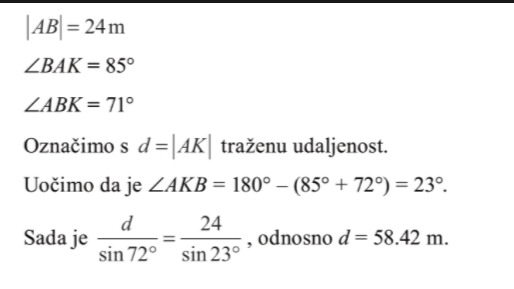 Primjer 9. Navigacija na moru
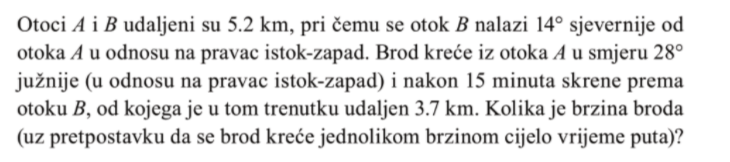 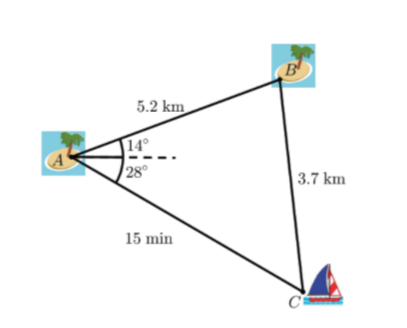 Primjer 9. Navigacija na moru
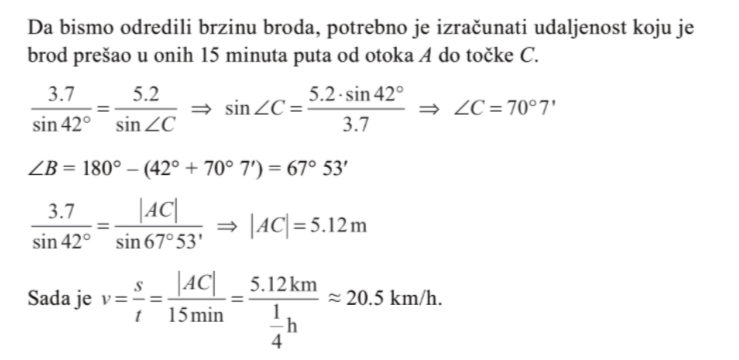 Zad 7(str.52) DZ
Zadaci za vježbu (dio na satu, ostalo za DZ)
Str 52.
b
c
a
d
d
6., 17., 23., 25